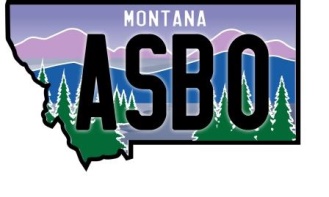 Transfers Between Funds
New School Business official workshop 2022
original SLIDES Denise Williams 
Edited and presented by Shelley Turner and steve hamel
The Montana Association of School Business Officials Team
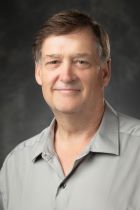 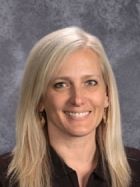 Shelley Turner
Executive Director
Sturner@masbo.com
(406) 461-3659
Steve Hamel
Interim Services & Training
Shamel@masbo.com
(406) 431-0124
Marie Roach
Association Coordinator
Mroach@masbo.com
(406) 461-8804
[Speaker Notes: Introduce self, years in the industry, and one word that describes your journey.]
BUDGETED FUNDS
NON-BUDGETED FUNDS
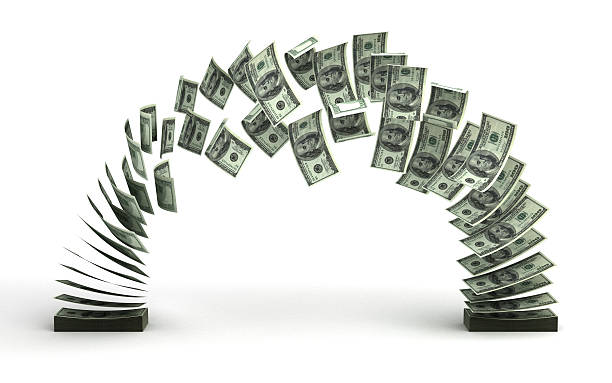 Transfers Between Funds
Don’t use the transfer codes to correct coding errors or fund deficits (fix expenditures instead)
Public hearing required in most (but not all) cases ARM 10.10.320(2)(a) through (h) 
Best Practice- Always discuss Fund Transfers with the Board and obtain approval
Notify OPI and county officials of transfers
In writing, within 30 days of trustees’ approval
Notice includes:  
Funds affected
Amount of budget authority & cash transferred, 
Purpose for which the amount transferred will be used
OPI Transfer Matrix
Federal Funds
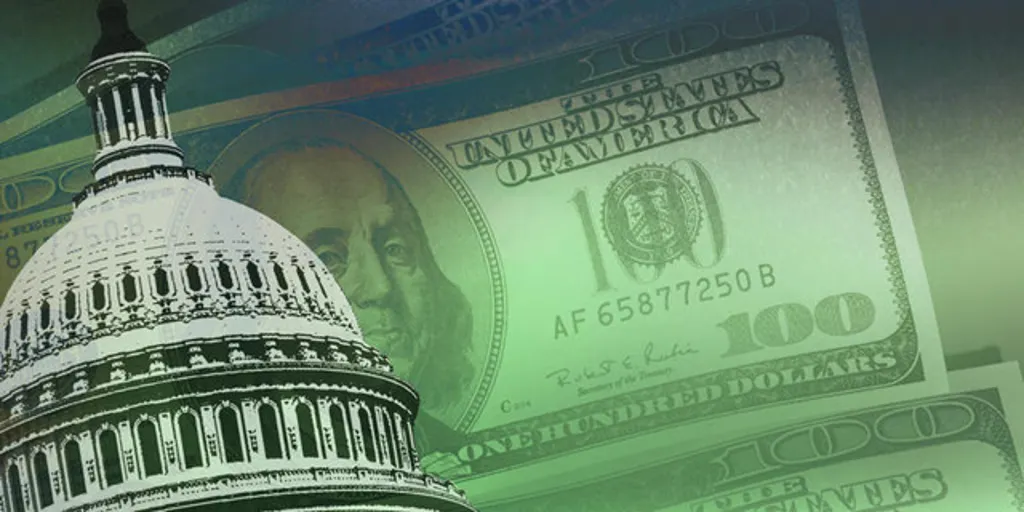 Federal funds cannot be transferred unless allowed by the Grant

Impact Aid (26) – up to 25% of annual allocation can be transferred to Debt Service (50) for bond repayment 20-9-437 (2), MCA
Additional Fund Transfer Rules
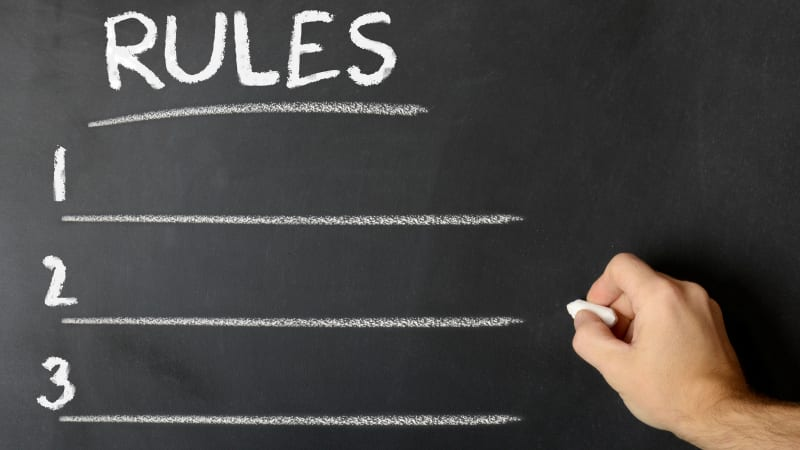 Unless otherwise authorized in Title 20
No transfers to or from the General (01)
No transfers from Retirement (14)
No transfers from Debt Service (50)
Monies approved by the voters or raised by a non-voted permissive levy
Transfer must be within or directly related to the purpose for which the funds were raised 
Trustees must hold hearing to accept public comment
Transfer must be approved by voters for the purpose approved on the ballot
Transfer of funds raised by non-voted (permissive) levy can’t be restored in the originating fund in the next year
BUDGETED FUNDS
Transfers to and from the General Fund
Interlocal Cooperatives
20-9-702, MCA - Districts contracting with other districts and/or other public agencies under Title 7, Chapter 11, Part 1
20-9-703, MCA – District as prime agency
Open Interlocal Cooperative (82) to account for revenues and expenditures of agreement
Transfers from any fund of the district allowed
Transfers of state and federal grant dollars from Misc Programs (15) must be approved by OPI
No transfers from Retirement (14), Litigation Reserve (27), Debt Service (50)
Allowable expenditures defined by interlocal agreement
Interlocal Cooperatives (cont.)
20-9-704, MCA – District as cooperating agency
Financial support (“transfers”) made to prime agency by district warrant
Financial support from any fund of the district is allowed and counts against adopted budget
Financial support using state and federal grant dollars from Misc Programs (15) must be approved by OPI
No financial support from Retirement (14), Litigation Reserve (27), Debt Service (50) allowed
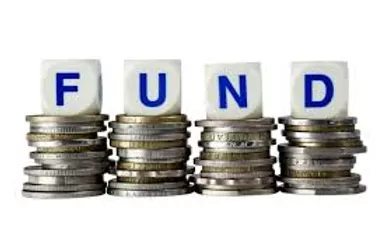 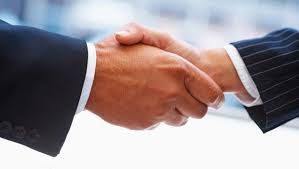 Multidistrict Agreements
20-3-363, MCA
Two or more school districts may create a multidistrict cooperative  to
Perform any services, activities and undertakings, and
Provide for joint funding and operation and maintenance of all participating districts
Terms and conditions of agreement
Must be approved by trustees of all participating districts
Must include how a district may enter or exit
May be for a period up to 3 years
Designate the prime agency
Prime agency establishes Interlocal Cooperative Fund (82)

OPI Multidistrict Agreement FAQ’s
Transfers allowed from
General Fund (01) up to the amount supported by Direct State Aid (DSA)
Budgeted funds, except Retirement (14) and Debt Service (50)
Non-budgeted funds, except Compensated Absences (21), and as limited by federal law for federal funds
Transfers from budgeted funds count against adopted budget
Transfer of funds raised by non-voted levy can’t be restored in the originating fund in the next year
Multidistrict Agreements
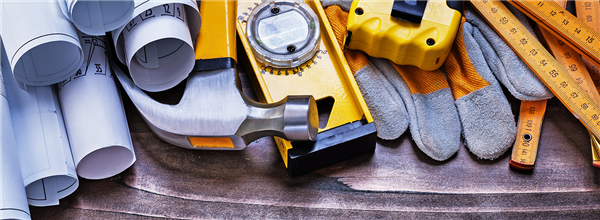 Building Reserve Fund
20-9-502, MCA
Requires sub-funds to ensure separate tracking

Sub-fund 613 Permissive Levy
Transfers from any lawfully available fund 20-9-505, MCA
Sub-fund 611 Transfers for Safety and Security
Transfers of state & local revenue allowed under 20-9-236, MCA

Sub-fund 612 Voted Levy
Sub-fund 614 Voted Levy 
transition costs to open, close, consolidate, annex or expand a school, including elementary to K-12, if eligible
Permissive Levy Sub-fund 613
School Major Maintenance Amount (SMMA)
Max annual contribution amount from ALL sources

(budget limit ANB x $110) + $15,000
*$30,000 for a K-12 district
Sub-fund 613 Revenues
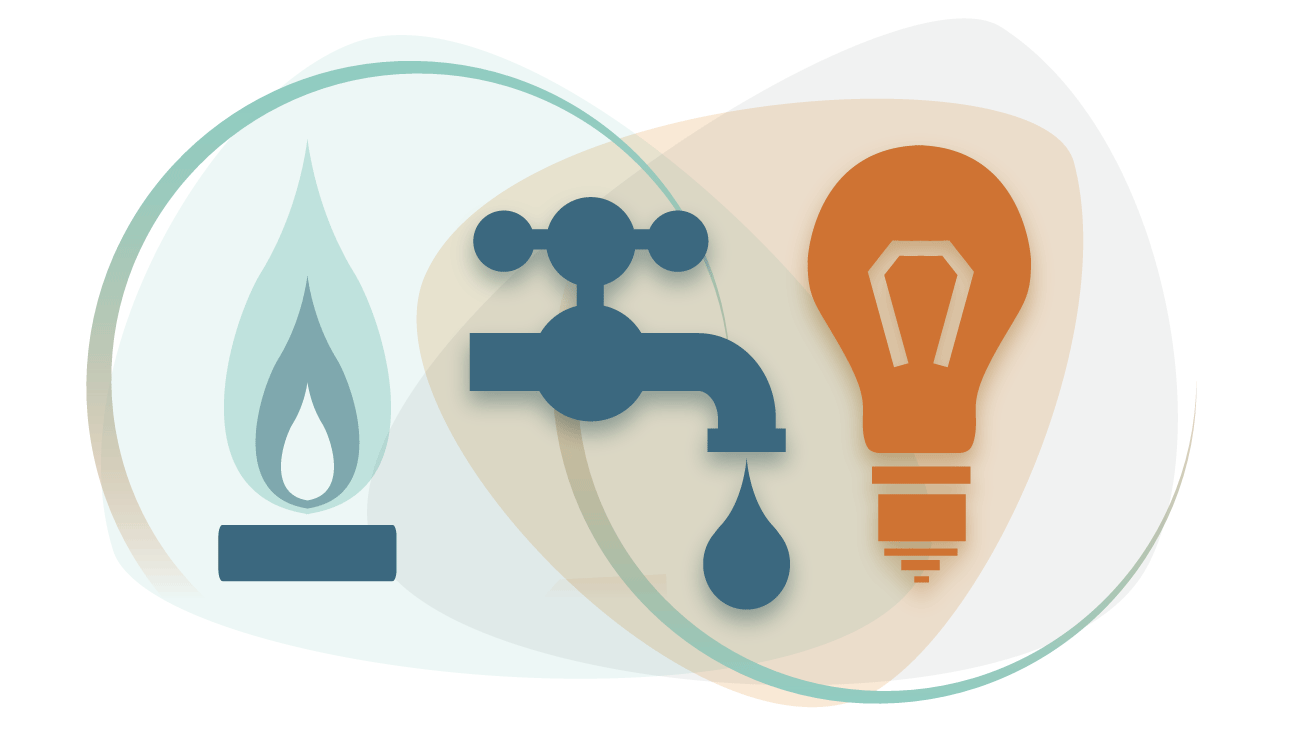 Sub-fund 613 Expenditures
20-9-525(2), MCA
Improvements related to: 
School and student safety and security 20-9-236(1), MCA
Facilities – projects designed to produce operational efficiencies
utility savings
reduced future maintenance costs
improved utilization of staff
enhanced learning environments for students
Includes repayment of an intercap loan for facility project
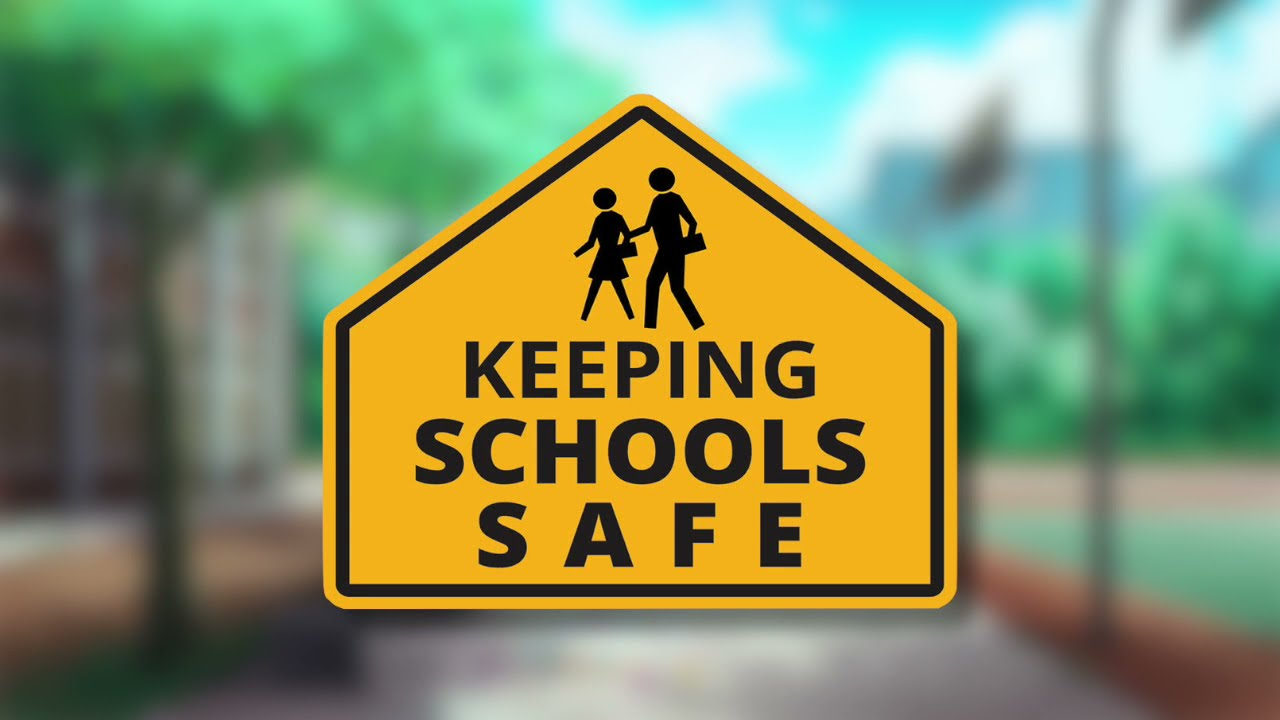 Transfers for school safety and security 20-9-236, MCA

Must have a current plan pursuant to 20-1-401, MCA
school safety plan, or
emergency operations plan

Must certify your plan to OPI
Sub-fund 611- Transfers for Safety & Security
Sub-Fund 611  Revenues
20-9-502(5), MCA
Transfers of state & local revenue allowed under 20-9-236, MCA
from any budgeted or non-budgeted fund (except Debt Service and Retirement)
must spend within 2 school fiscal years; return excess to originating fund
Can’t increase levy to replenish if                                                           transferring from permissive levy fund
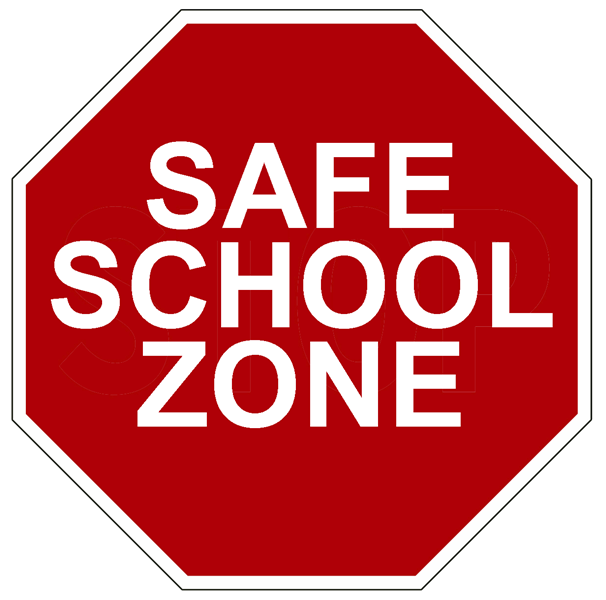 Sub-Fund 611  Expenditures
20-9-502(5), MCA

School and student safety and security 20-9-236(1), MCA

Planning for improvements to and maintenance of school and student safety
Staffing for school resource officers, counselors
Hiring architects, engineers, consultants
Programs:  active shooter training, threat assessments, restorative justice
Updating locking mechanisms at access points
Bullet-resistant windows/barriers
Emergency response systems
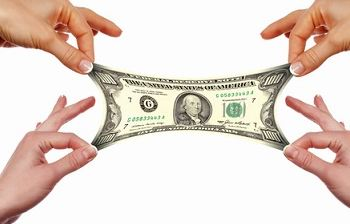 Transformational Learning Program Fund (29) Revenues
Track in Flexibility Fund (29)
State transformational learning aid payment
Permissive levy for local match up to state aid payment
Transfers of state and local revenue from any budgeted or non-budgeted fund (except debt service and retirement)
Doesn’t count against budget authority when transferred
May not replenish in a subsequent year
Must spend within 2 full fiscal years; if not, return to originating fund

HB351 Transformational Learning
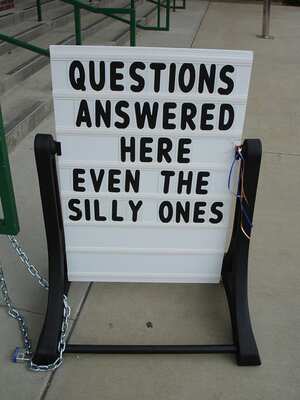 This Photo by Unknown Author is licensed under CC BY-SA-NC